Topic 1: Measurement and uncertainties1.1 – Measurements in physics
Essential idea: 
	Since 1948, the Système International d’Unités (SI) has been used as the preferred language of science and technology across the globe and reflects current best measurement practice.
[Speaker Notes: © 2006 By Timothy K. Lund]
Topic 1: Measurement and uncertainties1.1 – Measurements in physics
Nature of science: 
Common terminology: Since the 18th century, scientists have sought to establish common systems of measurements to facilitate international collaboration across science disciplines and ensure replication and comparability of experiments.  
Improvement in instrumentation: Improvement in instrumentation, such as using the transition of cesium-133 atoms for atomic clocks, has led to more refined definitions of standard units.  
Certainty: Although scientists are perceived as working towards finding “exact” answers, there is unavoidable uncertainty in any measurement.
[Speaker Notes: © 2006 By Timothy K. Lund]
Topic 1: Measurement and uncertainties1.1 – Measurements in physics
Understandings: 
• Fundamental and derived SI units 
• Scientific notation and metric multipliers 
• Significant figures 
• Orders of magnitude 
• Estimation
[Speaker Notes: © 2006 By Timothy K. Lund]
Topic 1: Measurement and uncertainties1.1 – Measurements in physics
Applications and skills: 
• Using SI units in the correct format for all required measurements, final answers to calculations and presentation of raw and processed data 
• Using scientific notation and metric multipliers 
• Quoting and comparing ratios, values and approximations to the nearest order of magnitude 
• Estimating quantities to an appropriate number of significant figures
[Speaker Notes: © 2006 By Timothy K. Lund]
Topic 1: Measurement and uncertainties1.1 – Measurements in physics
Guidance: 
• SI unit usage and information can be found at the website of Bureau International des Poids et Mesures 
• Students will not need to know the definition of SI units except where explicitly stated in the relevant topics
• Candela is not a required SI unit for this course 
• Guidance on any use of non-SI units such as eV, MeV c-2, Ly and pc will be provided in the relevant topics
International-mindedness: 
• Scientific collaboration is able to be truly global without the restrictions of national borders or language due to the agreed standards for data representation
[Speaker Notes: © 2006 By Timothy K. Lund]
Topic 1: Measurement and uncertainties1.1 – Measurements in physics
Theory of knowledge: 
• What has influenced the common language used in science? To what extent does having a common standard approach to measurement facilitate the sharing of knowledge in physics?
Utilization: 
• This topic is able to be integrated into any topic taught at the start of the course and is important to all topics 
• Students studying more than one group 4 subject will be able to use these skills across all subjects
[Speaker Notes: © 2006 By Timothy K. Lund]
Topic 1: Measurement and uncertainties1.1 – Measurements in physics
Aims: 
• Aim 2 and 3: this is an essential area of knowledge that allows scientists to collaborate across the globe 
• Aim 4 and 5: a common approach to expressing results of analysis, evaluation and synthesis of scientific information enables greater sharing and collaboration
[Speaker Notes: © 2006 By Timothy K. Lund]
Topic 1: Measurement and uncertainties1.1 – Measurements in physics
Physics has some of the most famous names in science. 	
If a poll were to be taken on who is the most famous scientist, many people would choose…
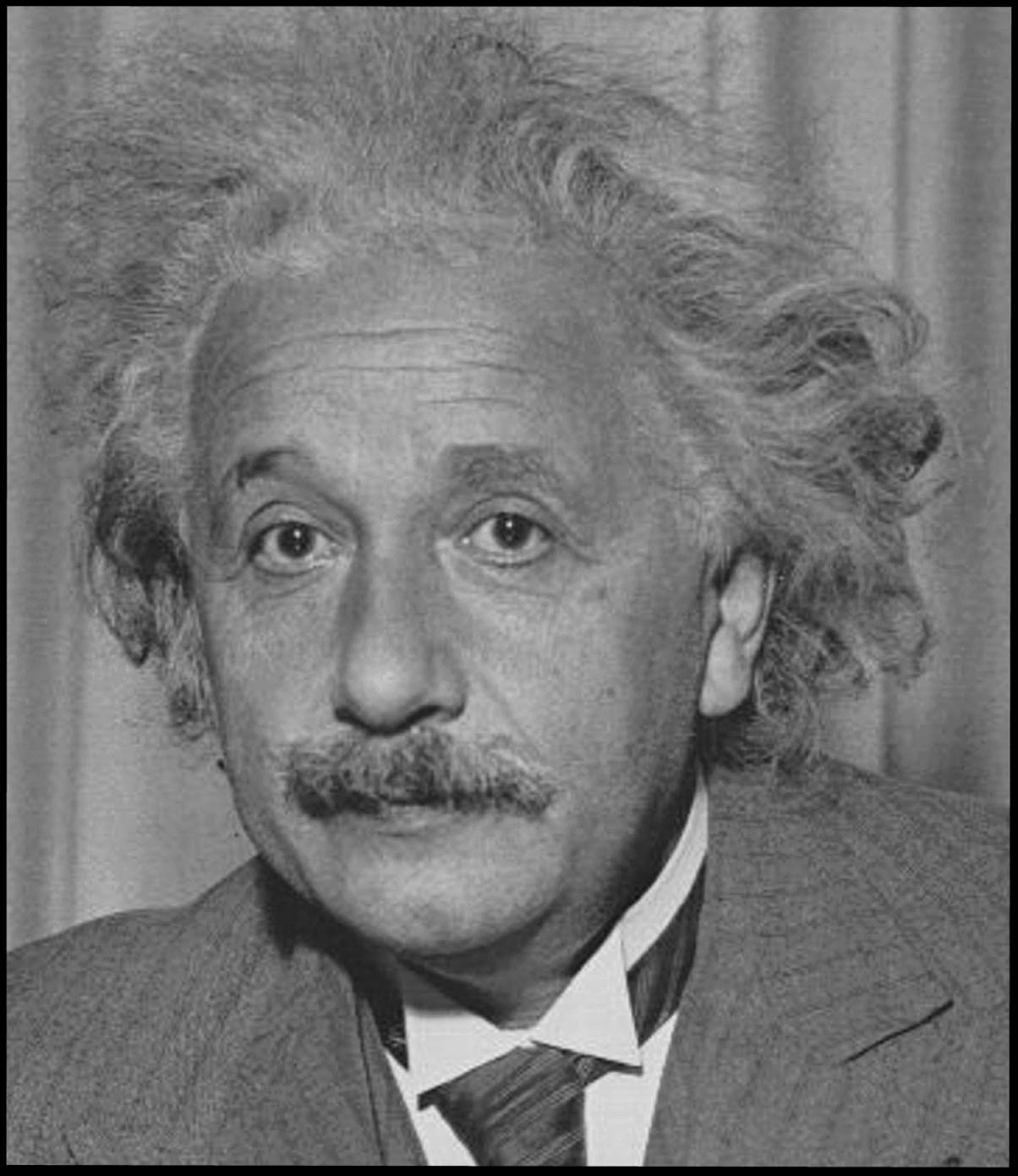 Albert Einstein
A PHYSICIST
[Speaker Notes: © 2006 By Timothy K. Lund]
Topic 1: Measurement and uncertainties1.1 – Measurements in physics
Physics has some of the most famous names in science. 	
If a poll were to be taken on who is the most famous scientist, other people might choose…
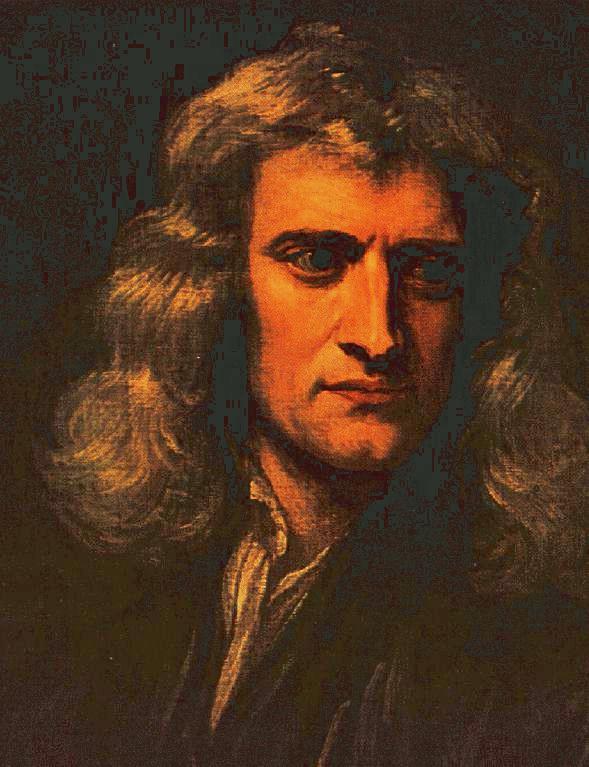 Isaac Newton
A PHYSICIST
[Speaker Notes: © 2006 By Timothy K. Lund]
Topic 1: Measurement and uncertainties1.1 – Measurements in physics
The physics we will study this year and next was pioneered by the following four individuals:	
Other greats will be introduced when the time comes.
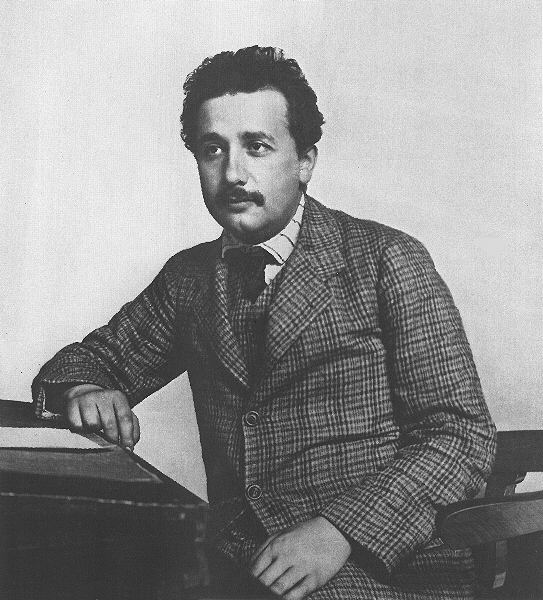 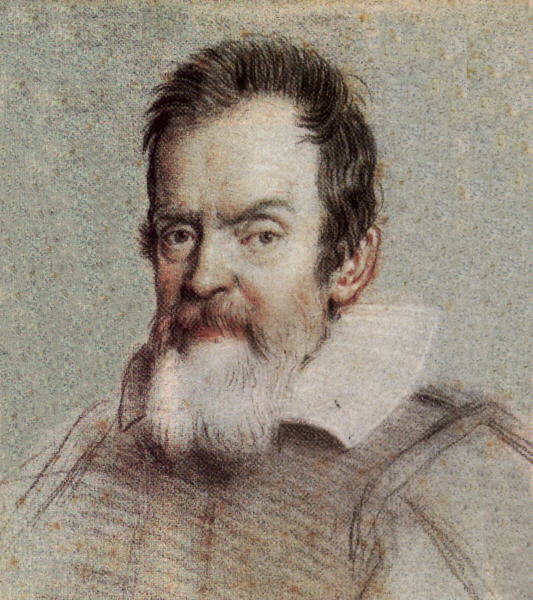 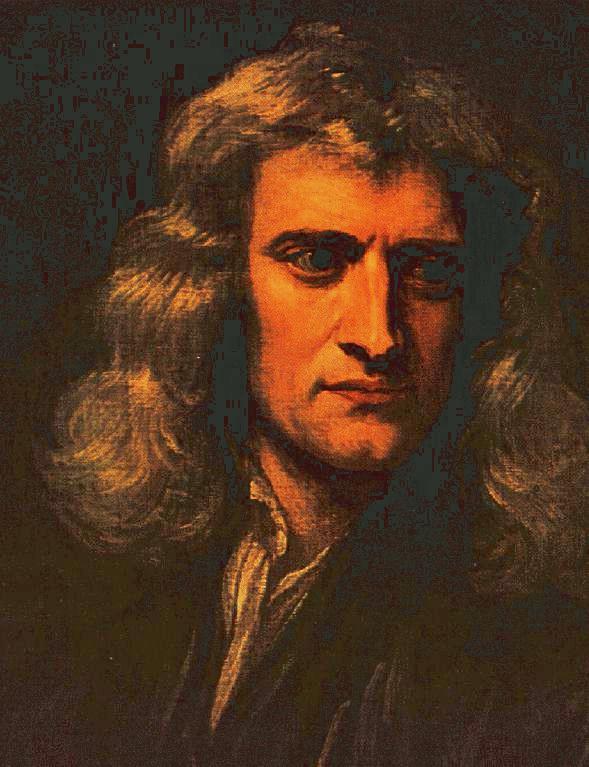 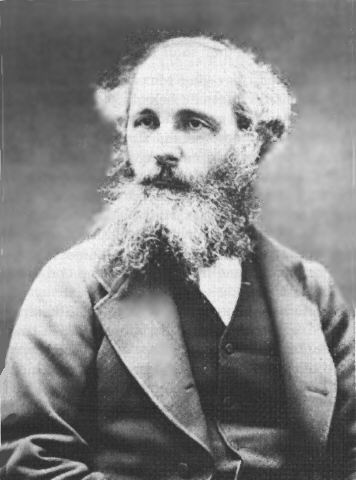 Einstein
Galileo
Relativity
Kinematics
Newton
Quantum physics
Maxwell
Calculus
Electrodynamics
Dynamics
Classical Physics
[Speaker Notes: © 2006 By Timothy K. Lund]
F21
f1
F12
N2
N1
W1
f2
W2
Topic 1: Measurement and uncertainties1.1 – Measurements in physics
Physics is the study of forces, and matter’s reaction to them. 	
All of the sciences have examples of force:
In biology, we have the bighorn sheep:
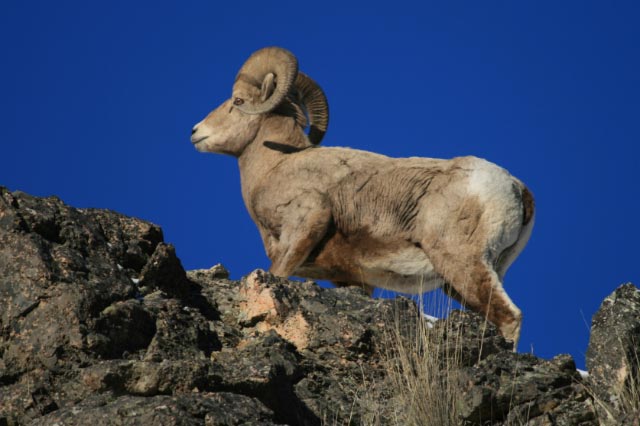 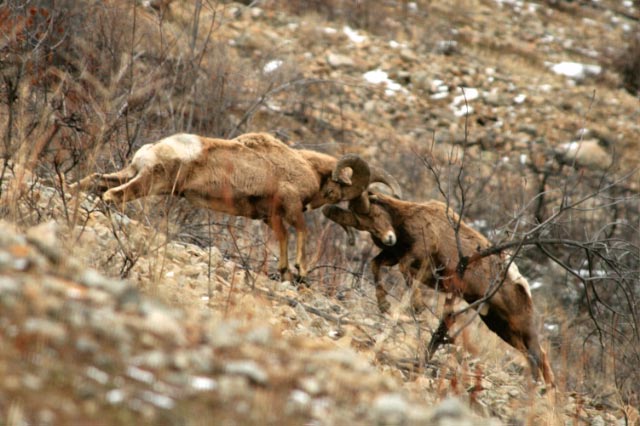 Kilo pounds
[Speaker Notes: © 2006 By Timothy K. Lund]
Topic 1: Measurement and uncertainties1.1 – Measurements in physics
Physics is the study of forces, and matter’s reaction to them. 	
All of the sciences have examples of force:
In chemistry, we have the popping can:
pounds
[Speaker Notes: © 2006 By Timothy K. Lund]
Topic 1: Measurement and uncertainties1.1 – Measurements in physics
Physics is the study of forces, and matter’s reaction to them. 	
All of the sciences have examples of force:
In physics, we have the biggest forces of all:
[Speaker Notes: © 2006 By Timothy K. Lund]
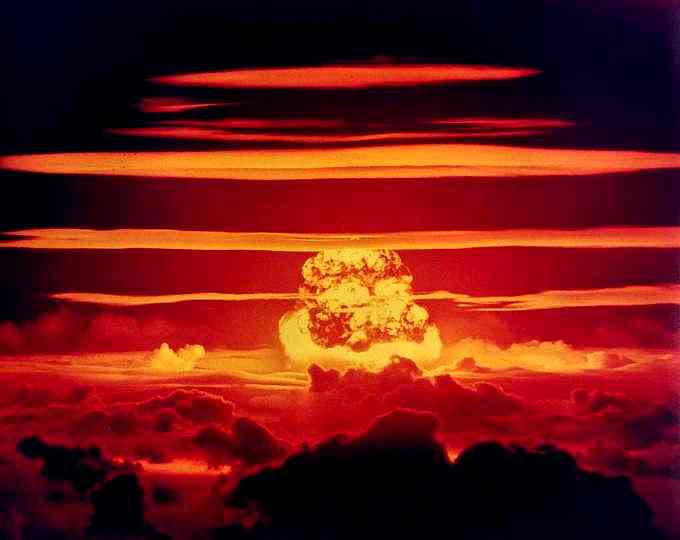 Dakota H-Bomb – 1 million tons of TNT
[Speaker Notes: © 2006 By Timothy K. Lund]
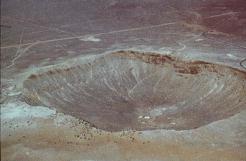 Meteor Crater - Arizona
100 Dakota H-Bombs
[Speaker Notes: © 2006 By Timothy K. Lund]
Topic 1: Measurement and uncertainties1.1 – Measurements in physics
Physics is the study of the very small. 	
And the very                                                                   large.
And                                                                        everything in                                                             between.
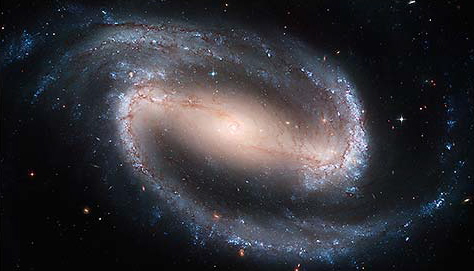 Barred Spiral Galaxy NGC 1300
About 2 1021 meters in diameter
[Speaker Notes: © 2006 By Timothy K. Lund]
Topic 1: Measurement and uncertainties1.1 – Measurements in physics
Fundamental and derived SI units
The fundamental units in the SI system are…
- mass  		- measured in kilograms (kg)
- length 		- measured in meters (m)
- time 			- measured in seconds (s)
- temperature 	- measured in Kelvin degrees (K)
- electric current 	- measured in amperes (A)
- luminosity       	- measured in candela (cd)
- mole             	- measured in moles (mol)
FYI
In chemistry you will no doubt use the mole, the meter, the second, and probably the Kelvin.
You will also use the gram. In physics we use the kilogram (meaning 1000 grams).
[Speaker Notes: © 2006 By Timothy K. Lund]
Topic 1: Measurement and uncertainties1.1 – Measurements in physics
FYI: Blue headings are assessment criteria put out by the IBO
Fundamental and derived SI units
PRACTICE:


SOLUTION:
The correct answer is (D).
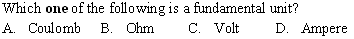 FYI: “Funky print” practice problems are drawn from old IB tests
FYI
The body that has designed the IB course is called the IBO, short for International Baccalaureate Organization, headquartered in Geneva, Switzerland and Wales, England.
The IBO expects you to memorize the fundamental units.
[Speaker Notes: © 2006 By Timothy K. Lund]
Learning Intentions
You have already learned about…
What is physics
The 7 fundamental units
What you will learn about…
Derived units
Converting between units
Topic 1: Measurement and uncertainties1.1 – Measurements in physics
Fundamental and derived SI units
The International Prototype of the Kilogram was sanctioned in 1889. Its form is a cylinder with diameter and height of about 39 mm. It is made of an alloy of 90 % platinum and 10 % iridium. The IPK has been conserved at the BIPM since 1889, initially with two official copies. Over the years, one official copy was replaced and four have been added.
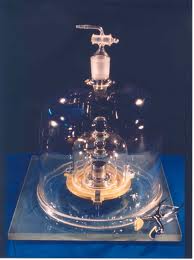 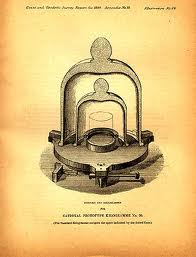 FYI
One meter is about a yard or three feet.
One kilogram is about 2.2 pounds.
[Speaker Notes: © 2006 By Timothy K. Lund]
Topic 1: Measurement and uncertainties1.1 – Measurements in physics
Fundamental and derived SI units 
Derived quantities have units that are combos of the fundamental units.  For example
Speed - measured in meters per second (m / s).
Acceleration - measured in                                          meters per second per                                                   second (m / s 2).
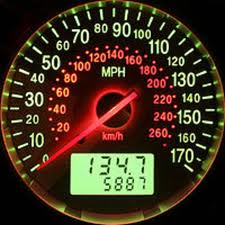 FYI
SI stands for Système International and is a standard body of measurements.
The SI system is pretty much the world standard in units.
[Speaker Notes: © 2006 By Timothy K. Lund]
Topic 1: Measurement and uncertainties1.1 – Measurements in physics
Fundamental and derived SI units
In the sciences, you must be able to convert from one set of units (and prefixes) to another.
We will use “multiplication by the well-chosen one”.
EXAMPLE: Suppose the rate of a car is 36 mph, and it travels for 4 seconds.  What is the distance traveled in that time by the car?	
SOLUTION:
Distance is rate times time, or d = rt.
FYI
Sometimes “correct” units do not convey much meaning to us. See next example!
d = r · t
36 mi
1 h
 (4 s)
d =
d = 144 mi·s/h
[Speaker Notes: © 2006 By Timothy K. Lund]
Topic 1: Measurement and uncertainties1.1 – Measurements in physics
Fundamental and derived SI units
In the sciences, you must be able to convert from one set of units (and prefixes) to another.
We will use “multiplication by the well-chosen one”.
EXAMPLE: Convert 144 mi·s/h into units that we can understand.	
SOLUTION:
Use well-chosen ones as multipliers.
1 min
60 s
144 mi·s
h
1 h
60 min
= 0.04 mi


d =
0.04 mi
1
5280 ft
mi
= 211.2 ft

[Speaker Notes: © 2006 By Timothy K. Lund]
Topic 1: Measurement and uncertainties1.1 – Measurements in physics
Fundamental and derived SI units
You can use units to prove that equations are invalid.
EXAMPLE: Given that distance is measured in meters, time in seconds and acceleration in meters per second squared, show that the formula d = at does not work and thus is not valid.	
SOLUTION: Start with the formula, then substitute the units on each side. Cancel to where you can easily compare left and right sides:
FYI
The last line shows that the units are inconsistent on left and right.
Thus the equation cannot be valid.
d = at
m
s2
m =
·s
m
s
m =
[Speaker Notes: © 2006 By Timothy K. Lund]
Topic 1: Measurement and uncertainties1.1 – Measurements in physics
Fundamental and derived SI units
You can use units to prove that equations are invalid.
PRACTICE: Decide if the formulas are dimensionally consistent.  The information you need is that v is measured in m/s, a is in m/s2, x is in m and t is in s.
(a) v = at2		(b) v2 = 3ax		(c) x = at2
Inconsistent	    	Consistent	   	Consistent
numbers don’t have units
FYI
The process of substituting units into formulas to check for consistency is called dimensional analysis.
DA can be used only to show the invalidity of a formula. Both (b) and (c) are consistent but neither is correct. They should be: v2 = 2ax and x = (1/2)at2.
[Speaker Notes: © 2006 By Timothy K. Lund]
Topic 1: Measurement and uncertainties1.1 – Measurements in physics
Scientific notation and metric multipliers
We will be working with very large and very small numbers, so we will use the these prefixes:
Power of 10		Prefix Name	  	Symbol
10 -12			pico			p	
10 -9			nano			n	
10 -6			micro			µ	
10 -3			milli			m	
10 -2			centi			c	
10 3			kilo			k	
10 6			mega			M	
10 9			giga			G	
10 12			tera			T
[Speaker Notes: © 2006 By Timothy K. Lund]
Topic 1: Measurement and uncertainties1.1 – Measurements in physics
Scientific notation and metric multipliers
Scientific notation (commonly referred to as "standard form") is a way of writing numbers that are too big or too small to be conveniently written in decimal form.
A number in scientific notation is expressed as a10b, where a is a real number (called the coefficient,  mantissa or significand) and b is an integer { … , -2, -1, 0, 1, 2, … }.
We say that the number is normalized if 1  |a| < 10.
[Speaker Notes: © 2006 By Timothy K. Lund]
Topic 1: Measurement and uncertainties1.1 – Measurements in physics
Scientific notation and metric multipliers
EXAMPLE: http://en.wikipedia.org/wiki/Scientific_notation#Normalized_notation
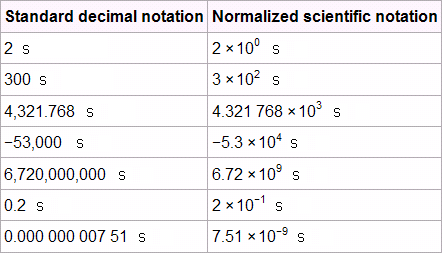 4.321768 ks
-53 ks
9.72 Gs
200 ms
7.51 ns
[Speaker Notes: © 2006 By Timothy K. Lund]
Topic 1: Measurement and uncertainties1.1 – Measurements in physics
Using SI units in the correct format
In IB units are in “European” format rather than “American” format.
The accepted presentation has no fraction slash.
Instead, denominator units are written in the numerator with negative exponents. This is “SI standard.”
EXAMPLE: A car’s speed is measured as 40 km / h and its acceleration is measured as 1.5 m / s 2. Rewrite the units in the accepted IB format.	
SOLUTION: Denominator units just come to the numerator as negative exponents. Thus
40 km / h is written 40 km h -1.
1.5 m / s 2 is written 1.5 m s -2.
[Speaker Notes: © 2006 By Timothy K. Lund]
0
1
1 cm
1 mm
Topic 1: Measurement and uncertainties1.1 – Measurements in physics
Significant figures
Error in measurement is expected because of the imperfect nature of our measuring devices.
A typical meter stick has marks at every millimeter   (10 -3 m or 1/1000 m). Thus the best measurement you can get from a typical meter stick is to the nearest mm.
EXAMPLE: Consider the following line whose length we wish to measure. How long is it?	


SOLUTION:
It is closer to 1.2 cm than 1.1 cm, so we say it measures 1.2 cm. The 1 and 2  are both significant.
[Speaker Notes: © 2006 By Timothy K. Lund]
0
1
1 cm
1 mm
Topic 1: Measurement and uncertainties1.1 – Measurements in physics
Significant figures
We call the “1” in the measurement below the most significant digit. It represents the “main portion” of our measurement.
We call the “2” in the measurement below the least significant digit.
EXAMPLE: Consider the following line whose length we wish to measure. How long is it?	


SOLUTION:
It is closer to 1.2 cm than 1.1 cm, so we say it measures 1.2 cm.
[Speaker Notes: © 2006 By Timothy K. Lund]
0
1
Topic 1: Measurement and uncertainties1.1 – Measurements in physics
Significant figures
A ruler is an analog measuring device. 



So is a meter with a needle.
For good analog devices you can estimate the last digit. 
Thus, to say that the                                                   blue line is 1.17 cm                                                               or 1.18 cm long are both correct.
The 1.1 part constitutes the two certain digits.
The 7 (or 8) constitutes the uncertain digit.
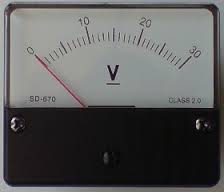 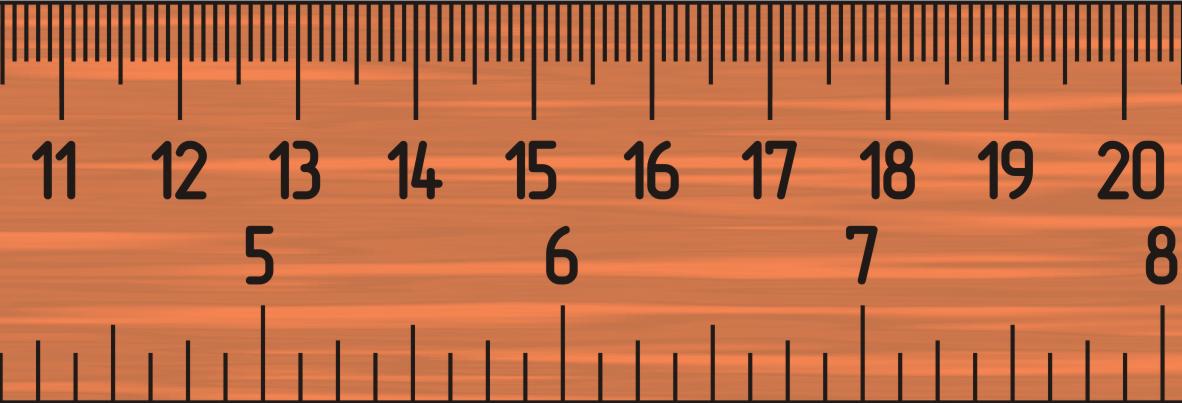 [Speaker Notes: © 2006 By Timothy K. Lund]
Topic 1: Measurement and uncertainties1.1 – Measurements in physics
Significant figures
A digital measuring device, on the other hand, is only “good” to the least significant digit’s place.
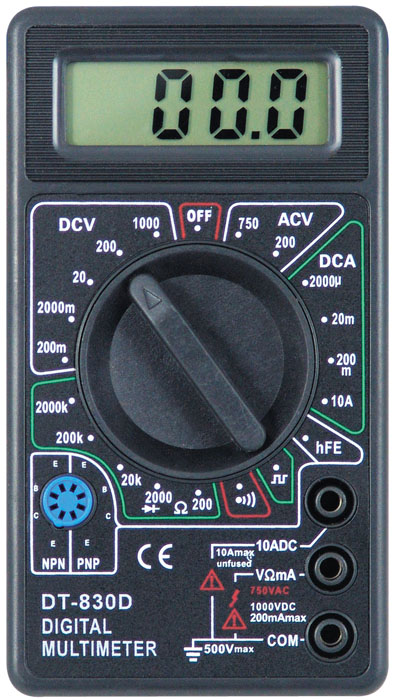 EXAMPLE: 
The meter shown here is only good to                              the nearest 0.1 V. There is NO                               estimation of another digit.
[Speaker Notes: © 2006 By Timothy K. Lund]
Topic 1: Measurement and uncertainties1.1 – Measurements in physics
Significant figures
Significant figures are the reasonable number of digits that a measurement or calculation should have.	
For example, as illustrated before, a typical wooden meter stick has two significant figures.	
The number of significant figures in a calculation reflects the precision of the least precise of the measured values.
[Speaker Notes: © 2006 By Timothy K. Lund]
Topic 1: Measurement and uncertainties1.1 – Measurements in physics
Significant figures
3
4
2
438 g
  26.42 m
    0.75 cm
(1) All non-zero digits are significant.
(2) All zeros between non-zero digits are significant.
12060 m
    900.43 cm
4
5
220 L
   60 g
   30. cm
2
1
2
(3) Filler zeros to the left of an understood decimal place are not significant.
(4) Filler zeros to the right of a decimal place are not significant.
1
1
0.006 L
    0.08 g
(5) All non-filler zeros to the right of a decimal place are significant.
8.0 L
60.40 g
2
4
[Speaker Notes: © 2006 By Timothy K. Lund]
Topic 1: Measurement and uncertainties1.1 – Measurements in physics
Significant figures in calculations
EXAMPLE		  CALCULATOR	  SIG. FIGS
Multiplication and division – round your answer to the same number of significant digits as the quantity with the fewest number of significant digits.
(1.2 cm)(2 cm)		2.4 cm2		2 cm2
(2.75 cm)2		7.5625 cm2		7.56 cm2
5.350 m/2.752 s		1.944040698 m/s	1.944 m/s
(0.0075 N)(6 m)		0.045 Nm		0.04 Nm
Addition and subtraction – round your answer to the same number of decimal places as the quantity with the fewest number of decimal places.
1.2 cm + 2 cm		3.2 cm		3 cm
2000 m+2.1 m		2002.1 m		2000 m
0.00530 m – 2.10 m	-2.0947 m		-2.09 m
[Speaker Notes: © 2006 By Timothy K. Lund]
0
1
1 cm
1 mm
Topic 1: Measurement and uncertainties1.1 – Measurements in physics
Estimating quantities to an appropriate number of significant figures
PRACTICE: How long is this line? 




SOLUTION: Read the first two certain digits, then estimate the last uncertain one.
The 1 and the 2 are the certain digits.
The 8 (or 7) is the uncertain digit.
It is about 1.28 cm (or maybe 1.27 cm) long.
[Speaker Notes: © 2006 By Timothy K. Lund]
Topic 1: Measurement and uncertainties1.1 – Measurements in physics
Estimating quantities to an appropriate number of significant figures
PRACTICE: What is the reading on each of the graduated cylinders? Which digits are uncertain.
(A)				(B)




SOLUTION: Read to the bottom of the meniscus.
(A) reads 52.8 mL. The 8 is uncertain.
(B) Reads 6.62 mL. The 2 is uncertain.
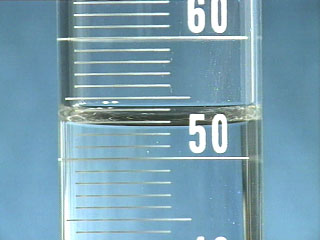 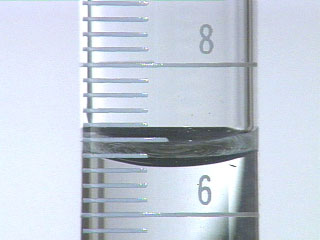 [Speaker Notes: © 2006 By Timothy K. Lund]
Topic 1: Measurement and uncertainties1.1 – Measurements in physics
Orders of magnitude
Mass of universe 			10 50 	kg
	Diameter of universe 			10 25 	m 
	Diameter of galaxy 			10 21 	m 
	Age of universe 				10 18 	s	
	Speed of light 				10 8 	m s-1 
	Diameter of atom 			10 -10 	m
	Diameter of nucleus 			10 -15 	m
	Diameter of quark 			10 -18 	m
	Mass of proton 	 			10 -27 	kg
	Mass of quark 	 			10 -30 	kg 
	Mass of electron 	 		10 -31 	kg
	Planck length 				10 -35 	m
[Speaker Notes: © 2006 By Timothy K. Lund]
Topic 1: Measurement and uncertainties1.1 – Measurements in physics
Quoting and comparing ratios, values and approximations to the nearest order of magnitude
EXAMPLE: Given that the smallest length in the universe is the Planck length of 10 -35 meters and that the fastest speed in the universe is that of light at 10 8 meters per second, find the smallest time interval in the universe. 	
SOLUTION:
Speed is distance divided by time (speed = d / t).
Using algebra we can write t = d / speed. 
Substitution yields t = 10 -35 / 10 8 = 10 -43 seconds.
[Speaker Notes: © 2006 By Timothy K. Lund]
Topic 1: Measurement and uncertainties1.1 – Measurements in physics
Quoting and comparing ratios, values and approximations to the nearest order of magnitude
EXAMPLE: Find the difference in order of magnitude of the mass of the universe to the mass of a quark. 	
SOLUTION:
Make a ratio (fraction) and simplify.
10 50 kilograms / 10 -30 kilograms = 10 80. 
Note that the kilograms cancels leaving a unitless power of ten.
The answer is 80 orders of magnitude.
[Speaker Notes: © 2006 By Timothy K. Lund]
Topic 1: Measurement and uncertainties1.1 – Measurements in physics
Quoting and comparing ratios, values and approximations to the nearest order of magnitude
PRACTICE:




SOLUTION: 
Diameter of nucleus is 10 -15 m.
Diameter of atom is 10 -10 m.
Thus 10 -15 m / 10 -10 m = 10 -15 – (-10) = 10 -5.
The correct answer is (C).
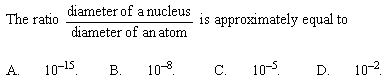 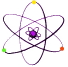 [Speaker Notes: © 2006 By Timothy K. Lund]
Topic 1: Measurement and uncertainties1.1 – Measurements in physics
Quoting and comparing ratios, values and approximations to the nearest order of magnitude
PRACTICE:



SOLUTION: 
The “92” in 92Sr means 92 nucleons.
The mass of nucleons (protons and neutrons) is of the order of 10 -27 kg.
92 is of the order of 10 2.
Thus 10 2  10 -27 kg = 10 -25 kg.
The correct answer is (B).
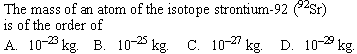 [Speaker Notes: © 2006 By Timothy K. Lund]
Topic 1: Measurement and uncertainties1.1 – Measurements in physics
Quoting and comparing ratios, values and approximations to the nearest order of magnitude
PRACTICE:




SOLUTION: 
VEarth = 10 12 km3 = 10 12  (10 3) 3 = 10 12 + 9 = 10 21 m3.
Vsand = 1 mm3 = 10 0  (10 -3) 3 = 10 0 - 9 = 10 -9 m3.
Nsand = VEarth / Vsand = 10 21 / 10 -9 = 10 21 – (-9) = 1030.
The correct answer is (D).
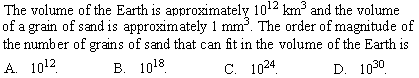 [Speaker Notes: © 2006 By Timothy K. Lund]
Topic 1: Measurement and uncertainties1.1 – Measurements in physics
Estimation revisited
Another form of estimation is to solve complex problems with the simplest math possible and obtain a ballpark figure as an answer.
If at all possible, only powers of ten are used.
EXAMPLE: NY and LA are separated by about 3000 mi and three time zones. What is the                     circumference of Earth?
SOLUTION:
Since 3000 mi = 3 TZ, 1000 mi = 1 TZ.
There are 24 h in a day.
Earth rotates once each day. Thus there are 24 TZ in one circumference, or 241000 mi = 24000 mi.
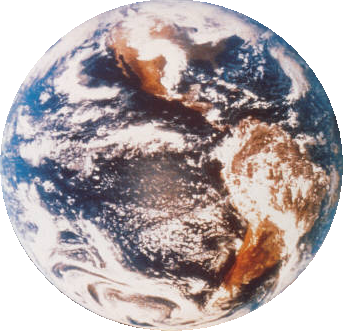 [Speaker Notes: © 2006 By Timothy K. Lund]
Topic 1: Measurement and uncertainties1.1 – Measurements in physics
Quoting and comparing ratios, values and approximations to the nearest order of magnitude
PRACTICE:





SOLUTION: The human heart rate is about                      75 beats per minute. This is between                               10 1 (10) and 10 2 (100).
But 1 hour is 60 min, which is also between                     10 1 (10) and 10 2 (100).
Then our answer is between                                             10 1  10 1 = 10 2 and 10 2  10 2 = 10 4.
The correct answer is (C).
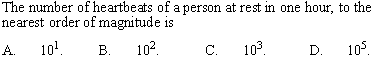 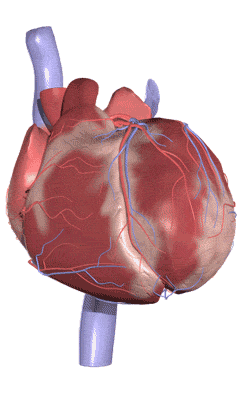 [Speaker Notes: © 2006 By Timothy K. Lund]